Counting to 10.
1  2  3  4  5  6  7  8  9  10
Can you count the leaves?
2
3
4
Try again
Try again
Try again
Correct!
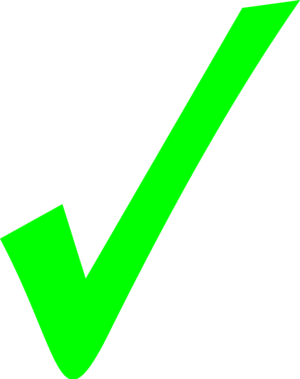 Play again
Can you count the leaves?
2
4
Try again
Try again
Correct!
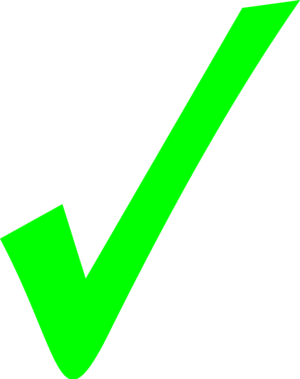 Play again
Can you count the leaves?
2
Can you count the leaves?
2
3
Try again
Try again
Correct!
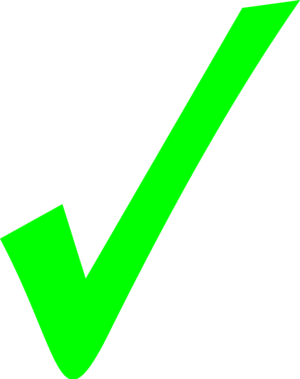 Play again
Can you count the leaves?
2
Can you count the leaves?
3
4
5
Can you count the leaves?
4
5
Can you count the leaves?
3
4
Can you count the leaves?
4
Try again
Try again
Try again
Try again
Try again
Try again
Correct!
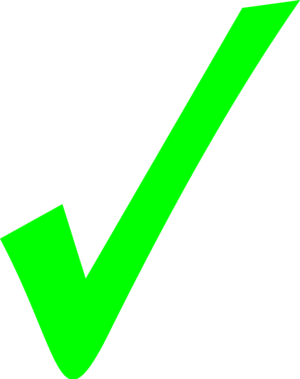 Play again
Can you count the leaves?
5
6
7
Can you count the leaves?
6
7
Can you count the leaves?
5
7
Can you count the leaves?
7
Try again
Try again
Try again
Try again
Try again
Try again
Correct!
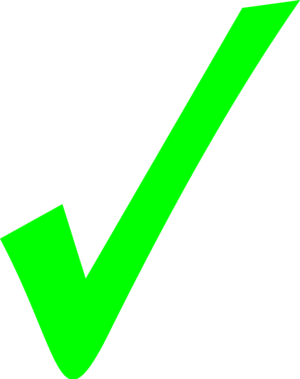 Play again
Can you count the leaves?
7
8
9
Can you count the leaves?
8
9
Can you count the leaves?
7
8
Can you count the leaves?
8
Try again
Try again
Try again
Try again
Try again
Try again
Correct!
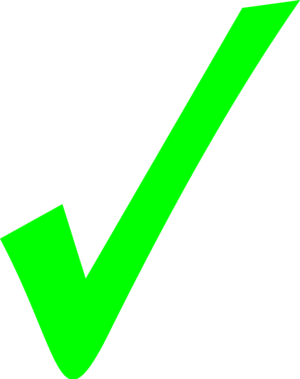 Play again
Can you count the leaves?
7
9
10
Can you count the leaves?
9
10
Can you count the leaves?
7
10
Can you count the leaves?
10
Try again
Try again
Try again
Try again
Try again
Try again
Correct!
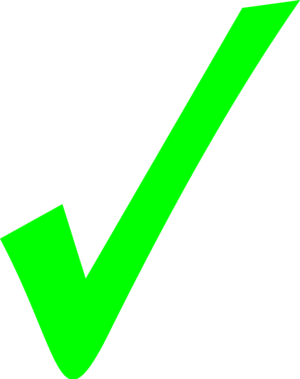 Congratulations
Well done!You can count to 10.
Awarded to:_ _ _ _ _ _ _ _ _ _ _ _ _ _